Дев’ятнадцяте травняКласна роботачастини мови,
7 клас
Мета: повторити й узагальнити вивчене про частини мови, удосконалювати вміння розрізняти слова різних частин мови; повторити основні вивчені буквені й небуквені орфограми, удосконалювати вміння визначати орфограми в словах та відповідними правилами обгрунтовувати вибір написання; виховувати любов до природи рідного краю; розвивати увагу, пам’ять, логічне мислення
Бесіда.·       Який розділ науки про мову вивчає частини мови?·       Скільки частин мови є в українській мові?·       Які з них є самостійними (повнозначними)?·       Які частини мови є службовими? ·       Який розділ науки про мову вивчає правильне написання слів?·       Як дослівно перекладається грецьке слово орфографія?·       Визначити орфограми у словах осінній, м’ята, переливається
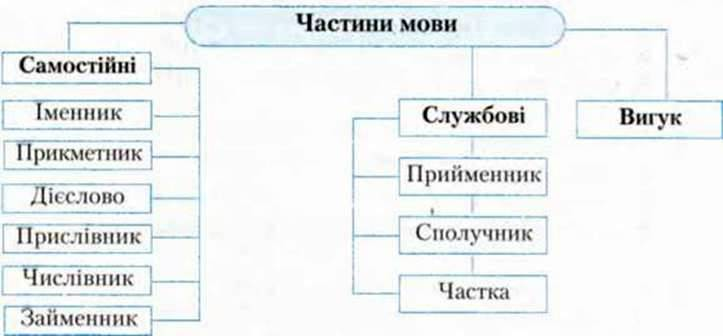 Записати речення, визначити в кожному частини мови. Назвати частини мови самостійні та службові. У чому полягає різниця між ними? Пояснити написання виділених слів.

І. Час фарбу на дерева насилає. 
Щедра осінь краще найзеленішої весни. 
Як вересніє, то дощик сіє. 
Осінньої пори сім погод надворі. 
Що за осінь, якщо гусак вже на лід вийшов?
Утвори і запиши речення. Визнач, якою частино мови є кожне слово.
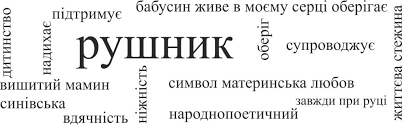